Review on Modern Volcanology
Takeshi Nishimura

Department of Geophysics, Tohoku University
Understanding the Magma Activity beneath Volcanoes

Magma or volcanic fluids distributions
Magma locations and behavior 
                            from geophysical observation 
                                    (seismic, GPS, tilt, strain meters, etc.)
Outline: 

 3D seismic velocity structure beneath volcanoes
     
        Survey of magma reservoir/conduit 
    
Dike intrusion
         
        A case of failed eruption

Conduit process in shallow volcanic conduits
 
	Bubbly magma/gas pocket
Survey of Magma by Seismic Tomography
From IRIS website
P-wave velocity

S-wave velocity
K　: Bulk Modulus
m　: Rigidity
r　: Density
Seismic Tomography Image beneath North Eastern Japan
Grid Spacing 
for tomography
H 12.5km
V  5-15 km
low VP, low VS, low VP/VS
Presence of H2O
low VP, low VS, high VP/VS
Partial Molten Rocks 
/ Magma Reservoir
Nakajima et al. (2001)
Seismic Tomography beneath Mt. Fuji
Deep Low Frequency Earthquakes (DLF), which are often inferred to be related to magma activity, are located at the region of:
low VP, low VS, low VP/VS
Supersaturated H2O, CO2
low VP, low VS, high VP/VS
Partial Molten Rocks 
/ Magma Reservoir
Nakamichi et al. (2007)
Shallow Structure of Bandai Volcano
View of Mount Bandai from the north.  Large crater formed by  a sector collapse during the1888 Eruption
High-velocity zone is recognized beneath the summit.  

No evidence on magma chamber & conduit at shallow depths.

These are common features of active volcanoes.
Yamawaki et al. (2004)
Magma Locations are Detected by Geodetic Measurements
GPS, Tilt meter, Strain meter
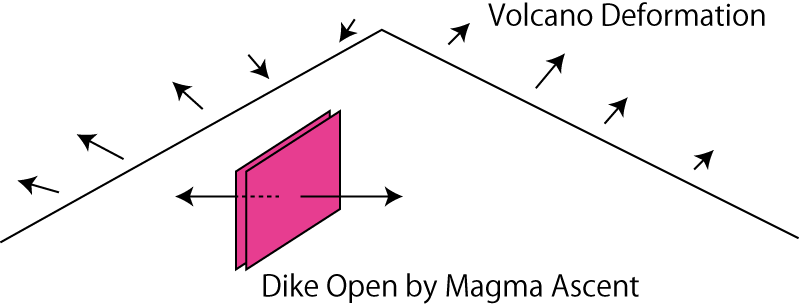 Spatial Distributions of Deformations enable us to estimate:

Locations of the pressure source
Shape of the pressure source (Dike, Spherical, etc.)
Strength of the pressure source (Volume Change)
Failed Eruption: 1998 Activity of Iwate Volcano, Japan
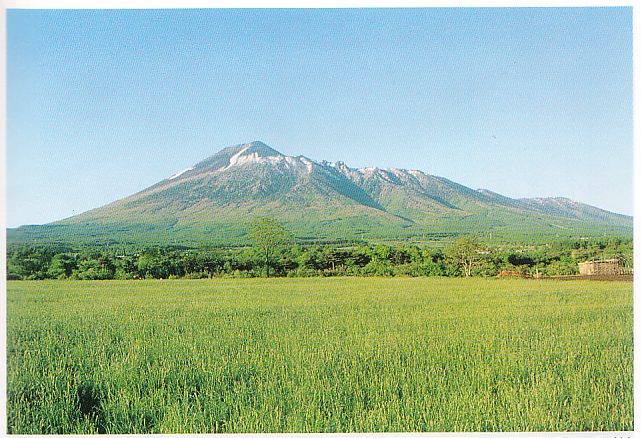 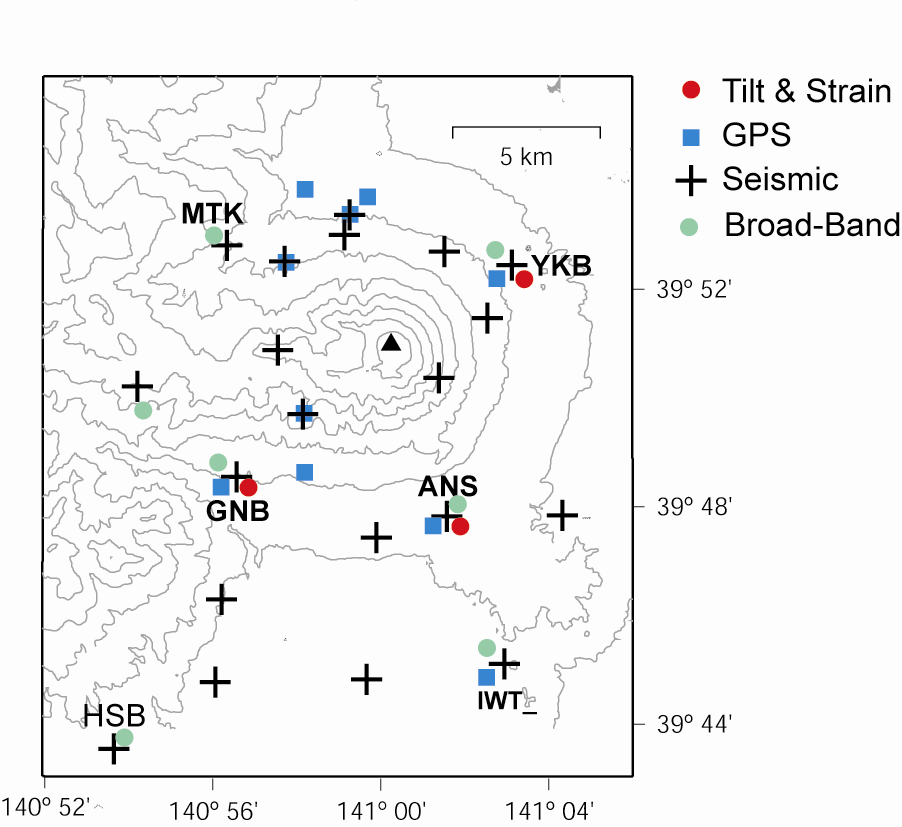 Permanent stations
Borehole 
  tilt & strain
  SP seismometer
>20 SP seismometers
6 STS-2 stations
3 tilt& strain meters
>10 GPS stations
Why the magma did not migrate upward but horizontally intrude?
Magma rises up due to buoyancy:
Magma can migrate up when the density of magma is less than that of the surrounding rocks
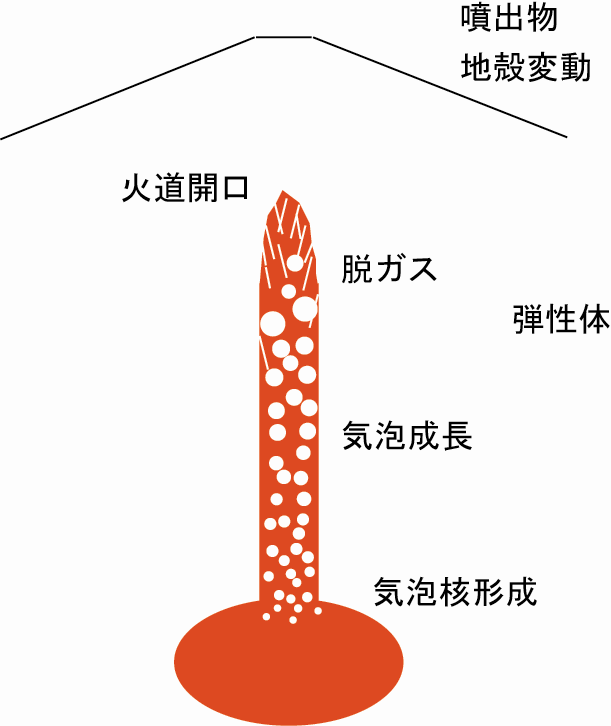 Schematic illustration of Magma Ascent in Shallow Depth
Views from 
Theoretical considerations & Geological sample analyses
Deformation &Pylocrasts
Opening of Conduit
・Without Degassing 
   →　Explosive Eruption
　　　（Plinian-type）
・With Degassing
 　→　Non-Explosive Eruption
　　　　　　　　　　（Lava Dome）
Degassing ,
Out gassing
Gas bubble growth
In Situ Observation of Volatile Behavior is Necessary, but
Plinian-type rarely occur.
Nucleation of gas bubbles
Vulcanian eruptions 
Good observation targets to clarify the magma behavior
Short-duration 
Repeatability
Small magnitude 

Observations close to active vents
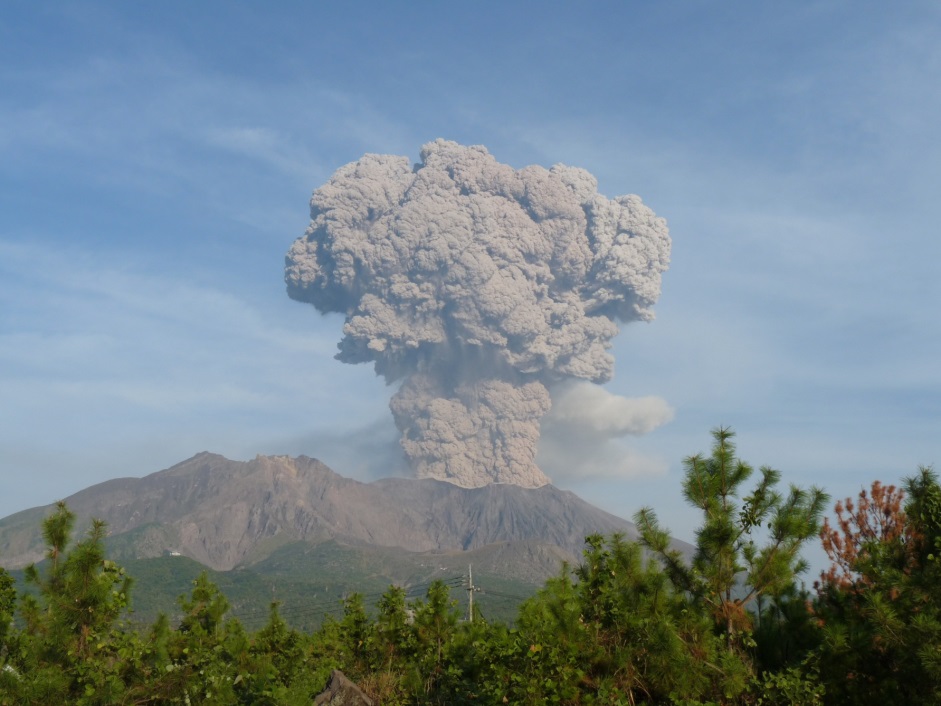 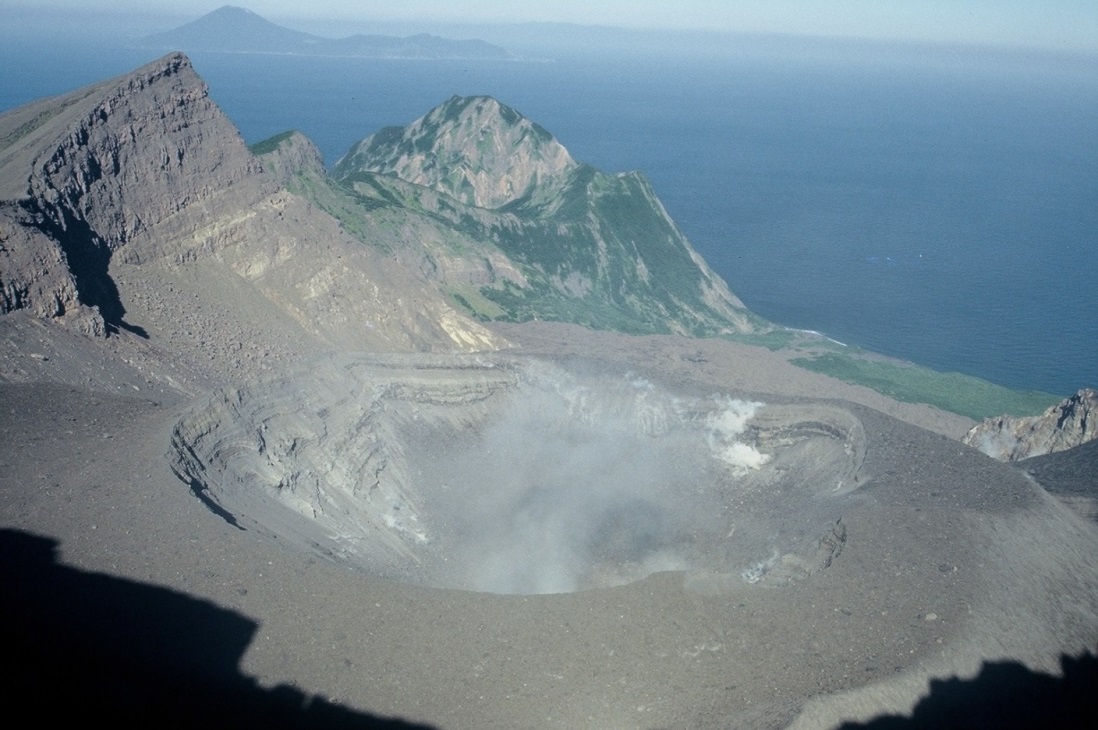 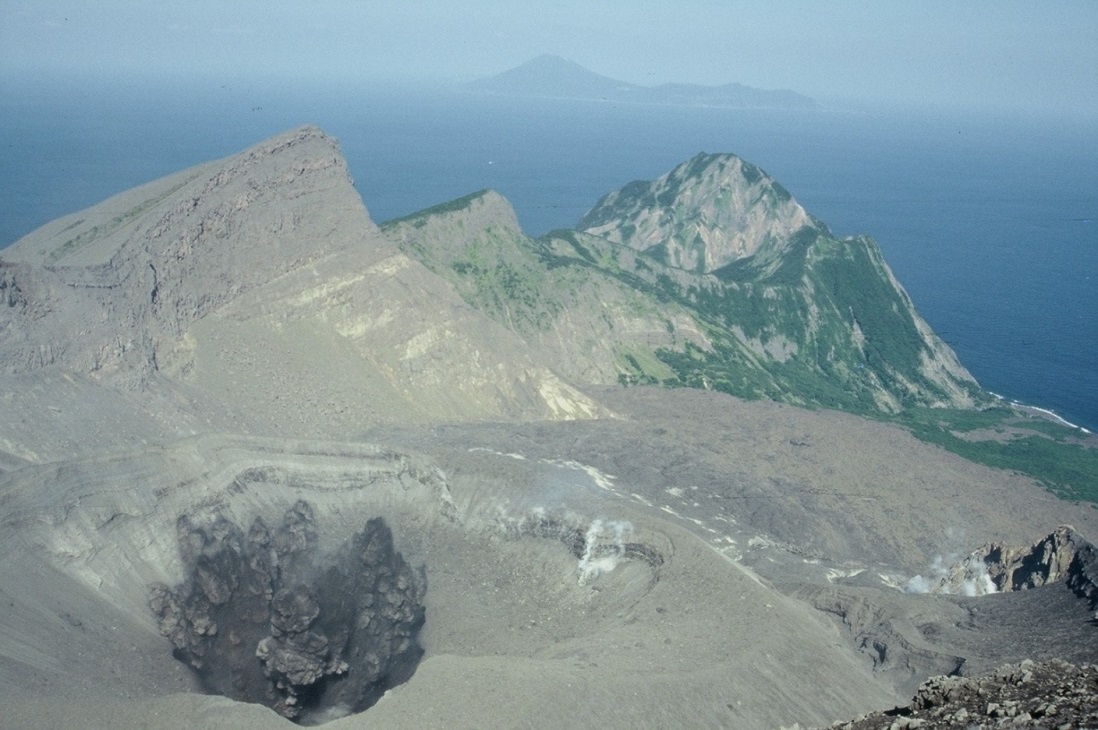 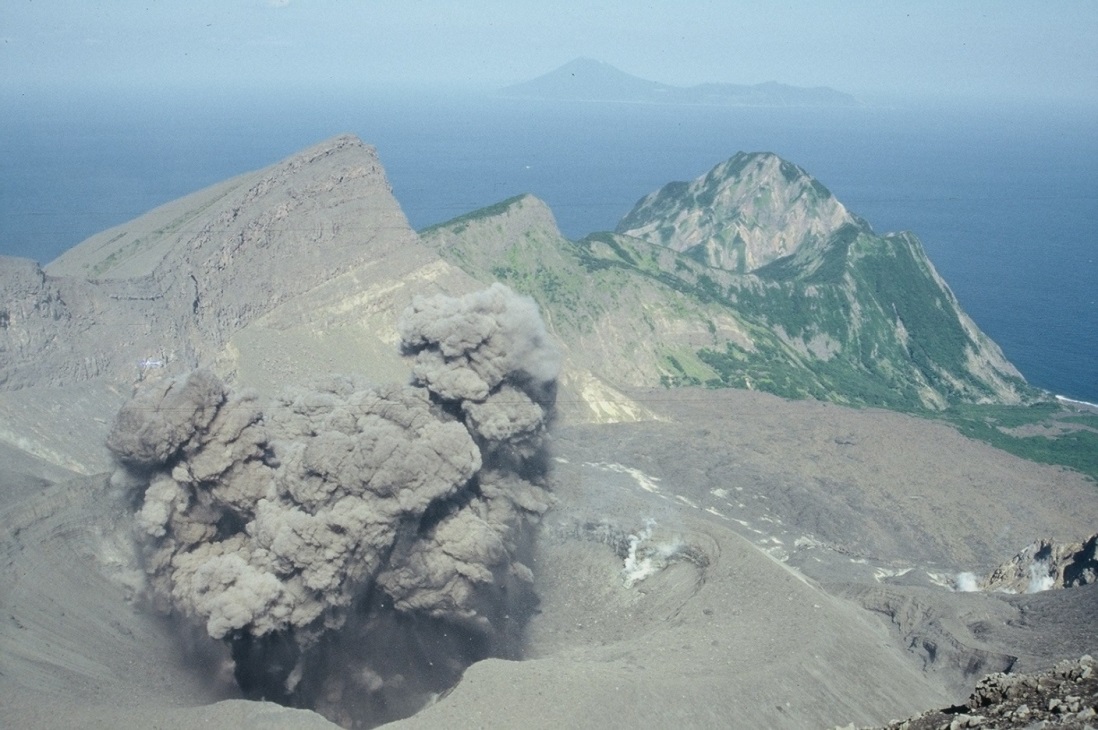 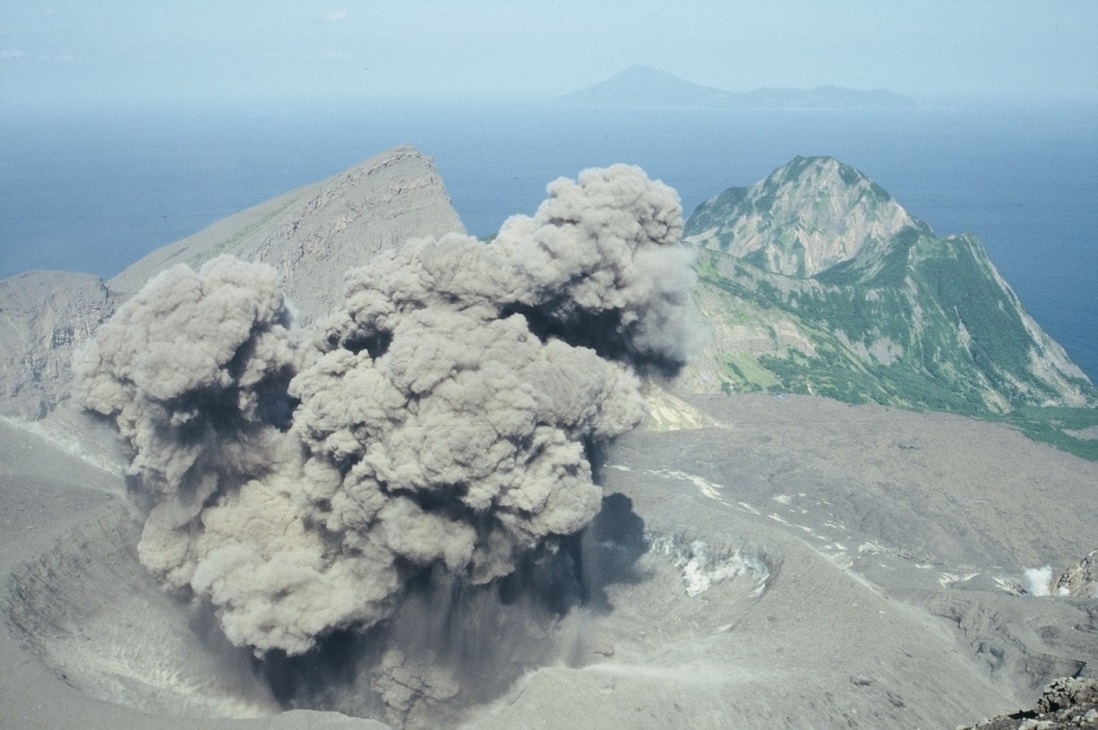 Sakurajima (photo by Dr. Yokoo)
Suwanose-jima
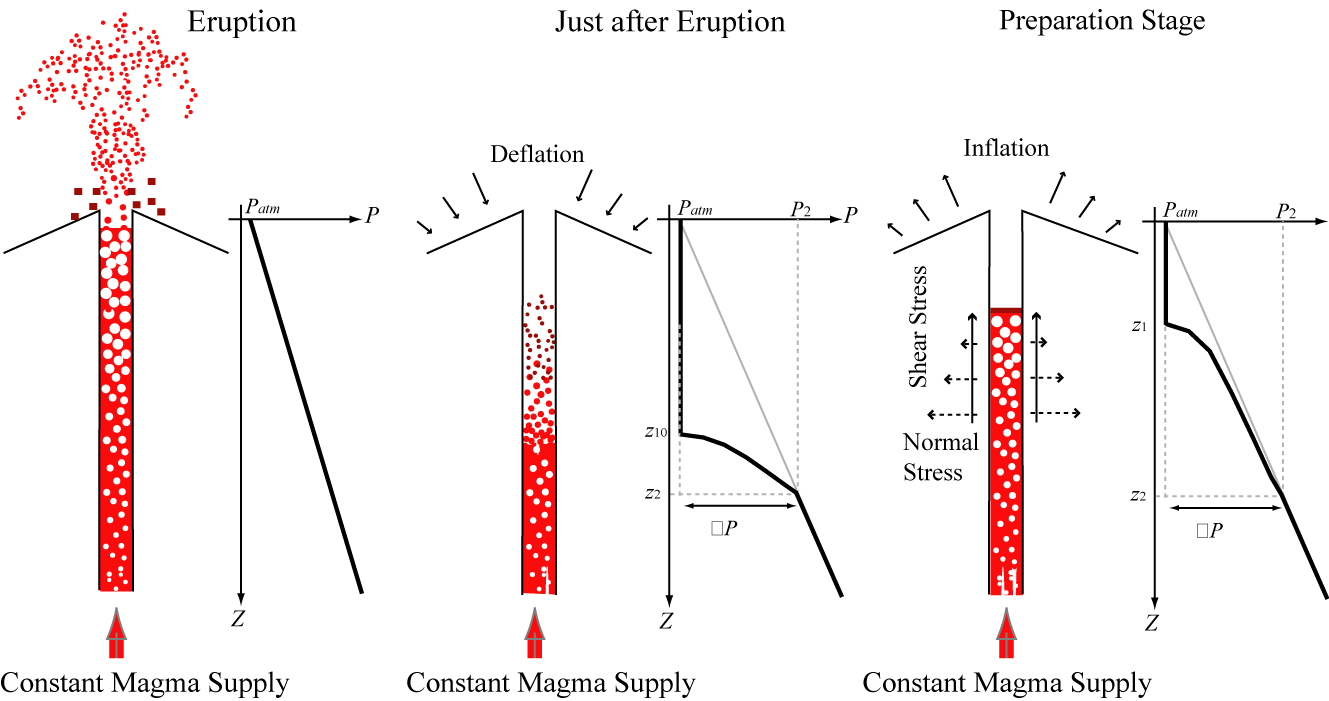 DP
DP
Repetitive Eruption from Open Conduit
Tilt meter can detect a tiny uplift toward the active crater which are caused by pressurization of shallow conduit
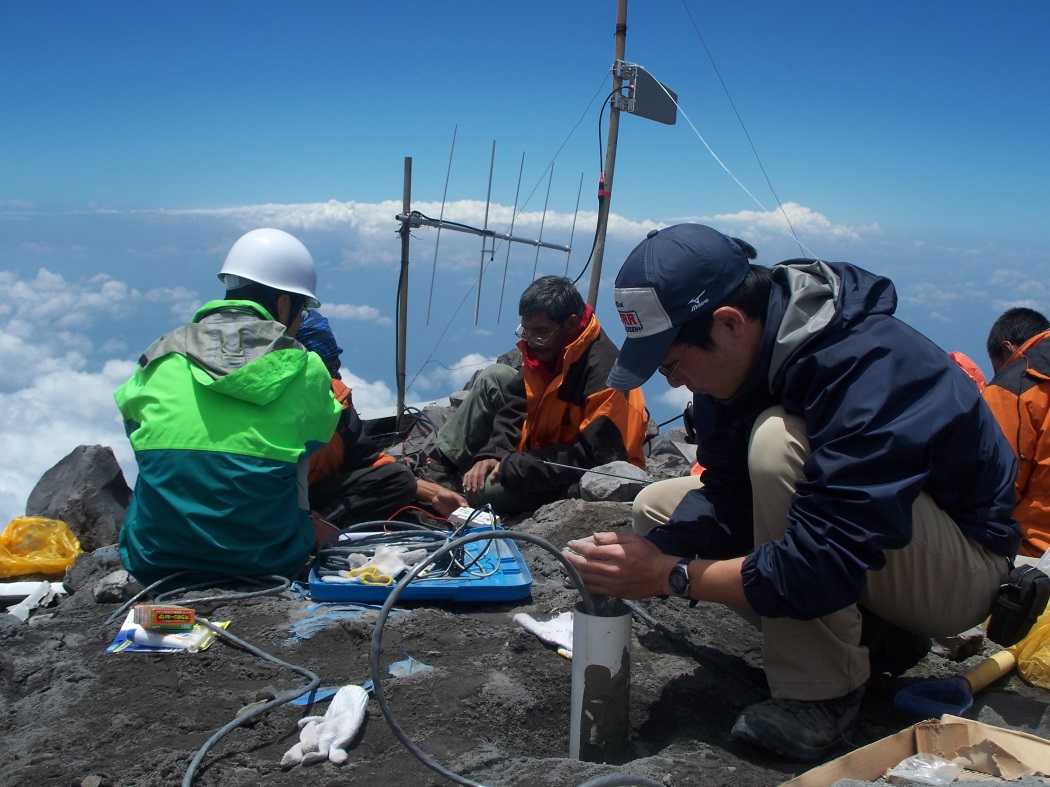 Semeru volcano explodes every a few to tens of minutes
Tilt meter
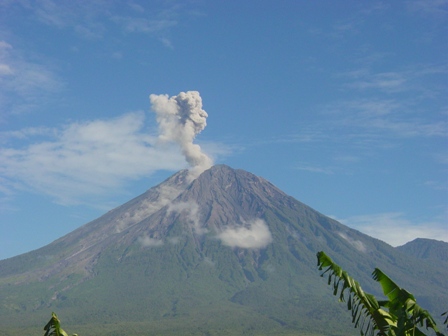 Installation of tilt meter on the summit of Semeru volcano, Indonesia
Example of observation
Seismic and Tilt Stations of Suwanosejima Volcano, Japanr
Active Crater
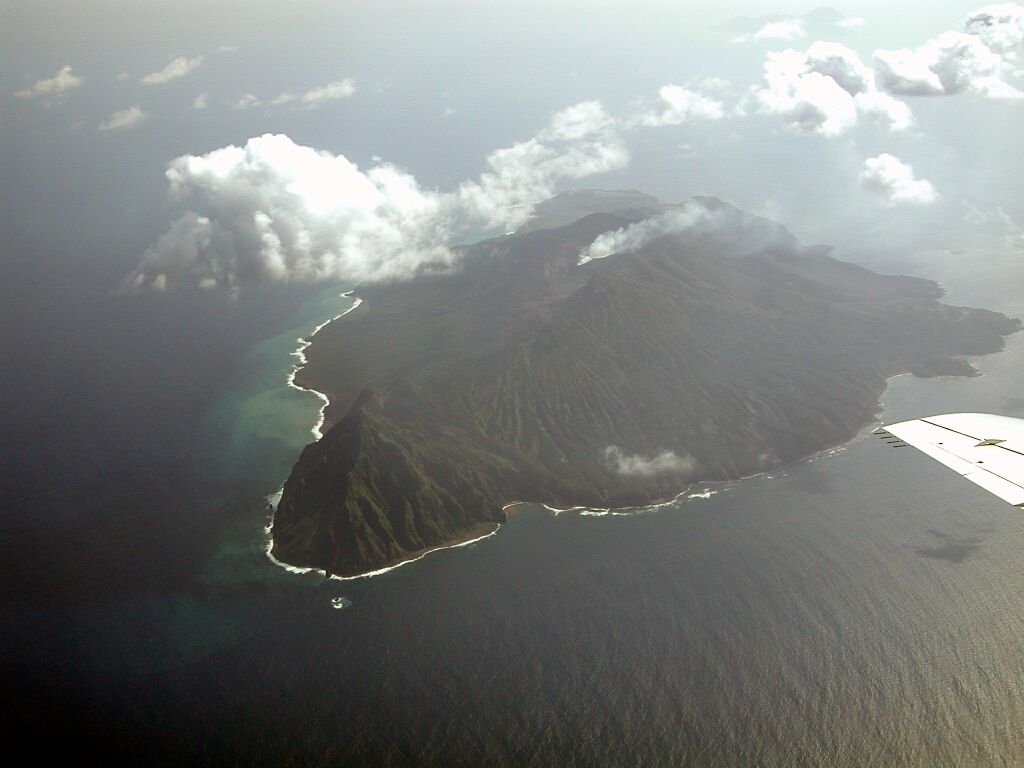 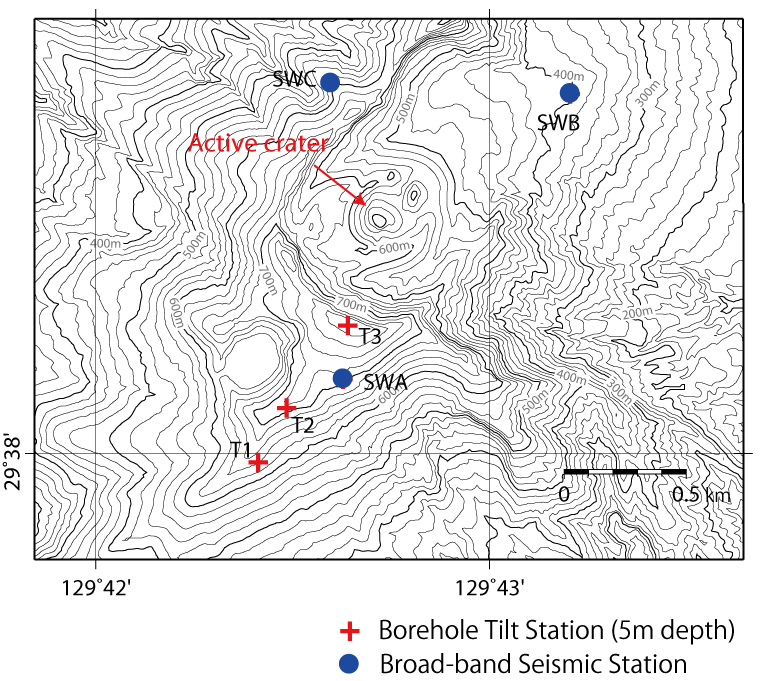 (after HP of Japan Coast Guard)
4 km and 8 km wide in EW and NS directions.  799m height
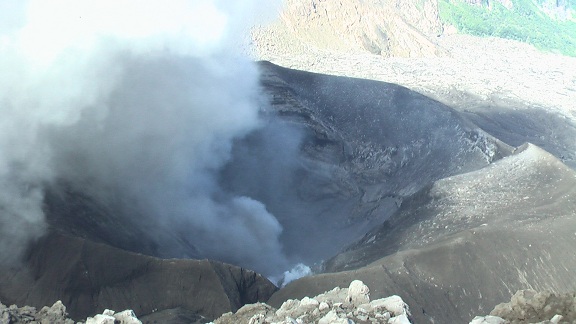 Monitor Seismograms
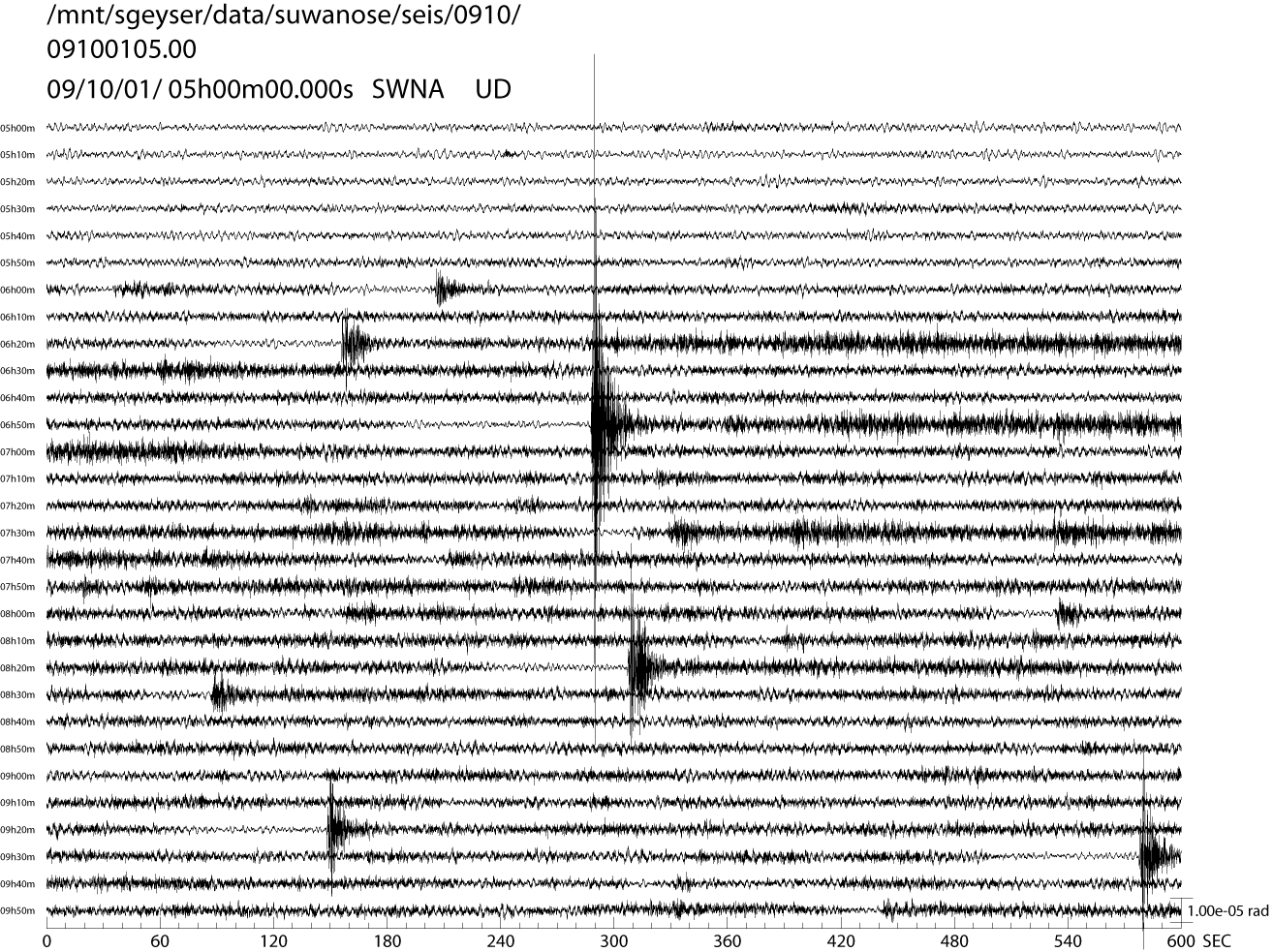 Ash emissions generate continuous tremor
Explosion Earthquake (EX)
Continuous Tremor
EX
EX
EX
EX
Seismic and Tilt Data Just Before Explosion
Explosion
Continuous Tremor associated with Ash Emissions
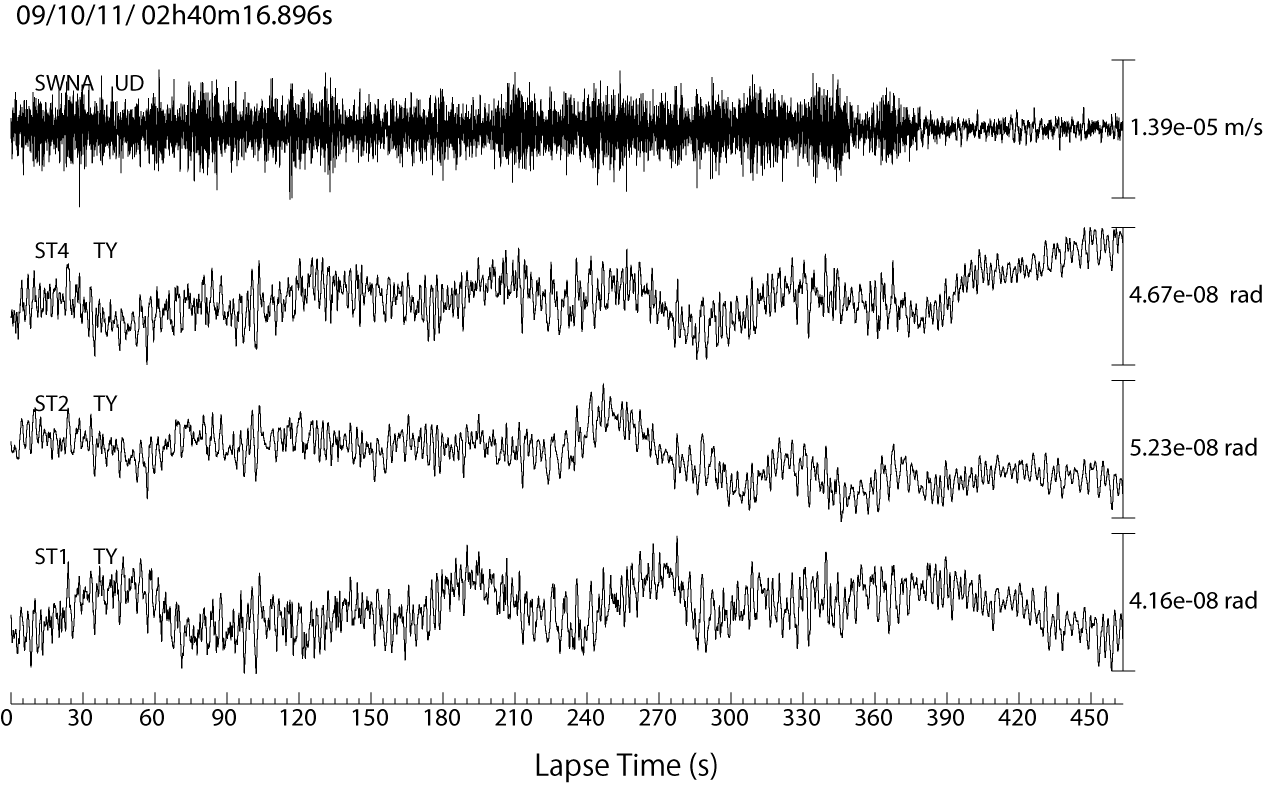 Seismic UD
Uplift toward the crater
Tilt 3 NS  350 m
Tilt 2 NS  700 m
Tilt 1 NS 1000m
Accumulation of ash/gas constantly supplied from deep conduit is inferred to be the origin of explosion
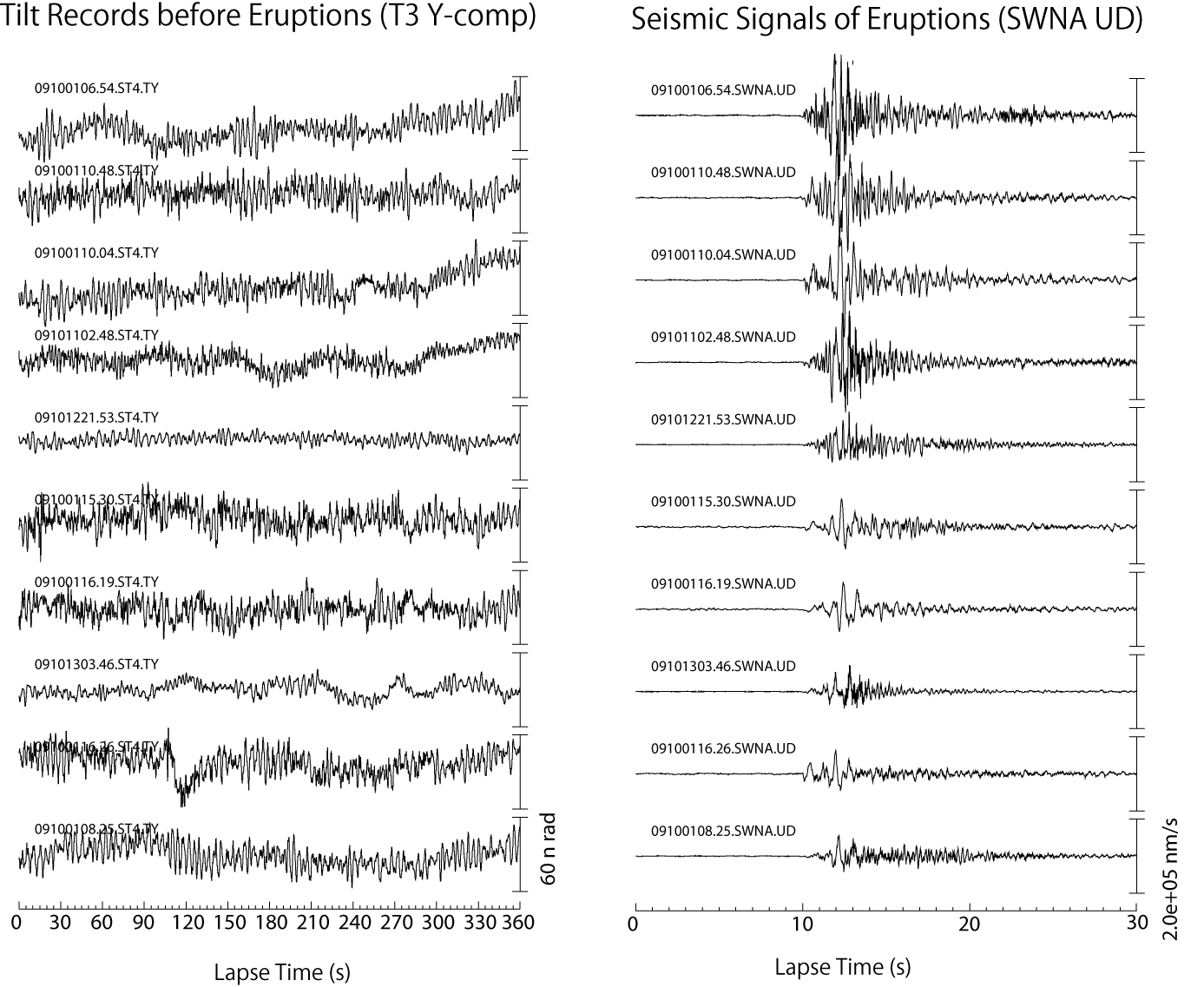 Uplift toward the crater
Time of Eruption
Comparison of Tilt Stacked for Seismic Amplitude
Average Amplitude of Explosion Earthquakes
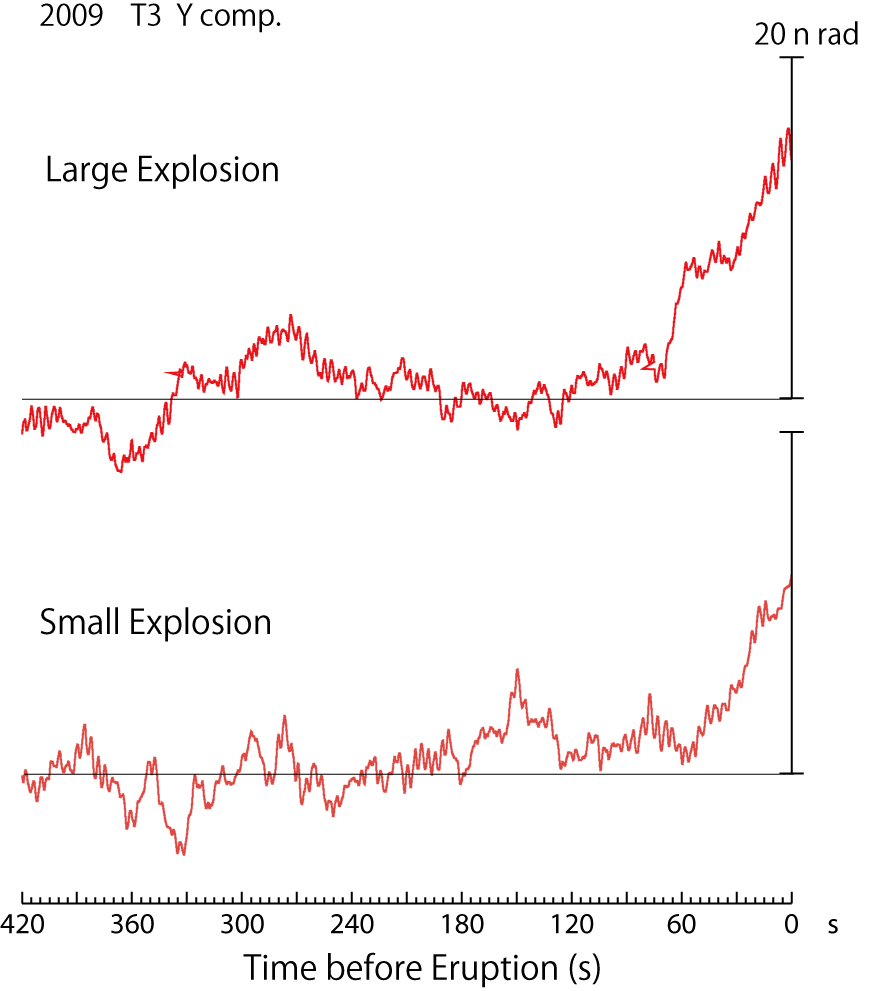 184 m m/s
Large Explosions accompany :

Large amplitude and 
Long Duration of Inflation
49 m m/s
Possible Mechanism of Explosion at Suwanosejima
Gas flow is stopped by a plug formed at the top of conduit
Gas/Ash Flux
Volcano Inflation
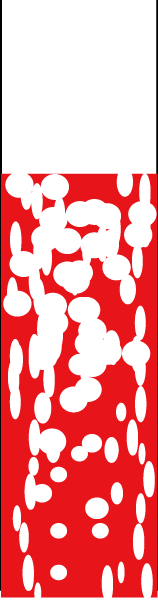 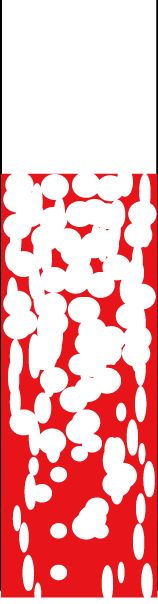 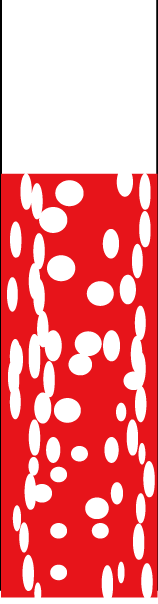 Plug: Magma rheological changed due to cooling, degassing, crystallizing or stiffening
Pressure Build Up

Probably, low-density
Continuous tremor
Continuous tremor
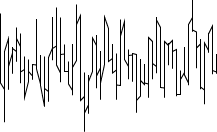 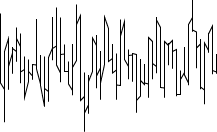 Constant Gas/Ash Supply
Summary
Density structure is quite important to understand the magma processes.

Three dimensional heterogeneity of the density in volcanic edifices may control the magma ascent.

Recent geophysical measurements at active volcanoes suggest gas phase expansions in magma, which must be low-density, at shallow depths.  But, not confirmed.

Shallow conduit shape is an important factor to understand the volcanic eruptions.